青岛版数学五年级下册
走进军营
——方向与位置
WWW.PPT818.COM
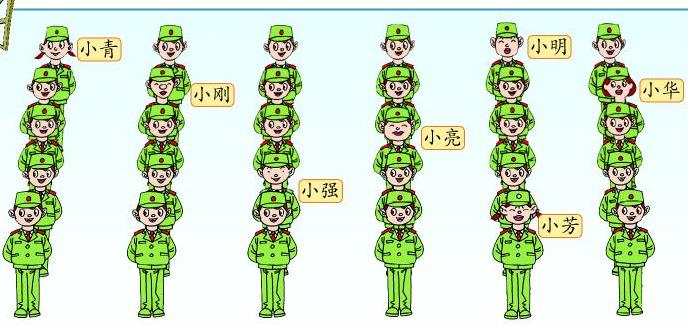 1
从观察者的角度：
竖排叫做列;
横排叫做行.
 确定第几列一般从左向右数，
 确定第几行一般从前往后数。
2
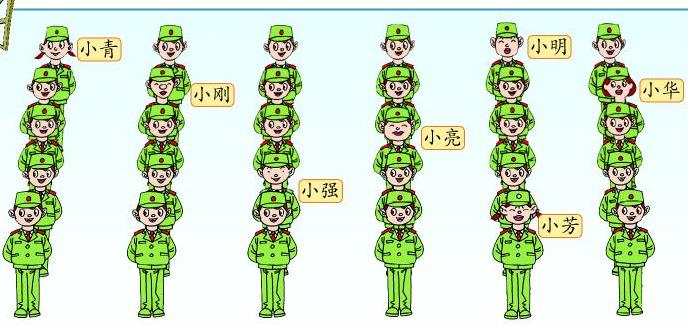 第5行
第4行
第3行
第2行
第1行
第3列
第4列
第5列
第6列
第1列
第2列
3
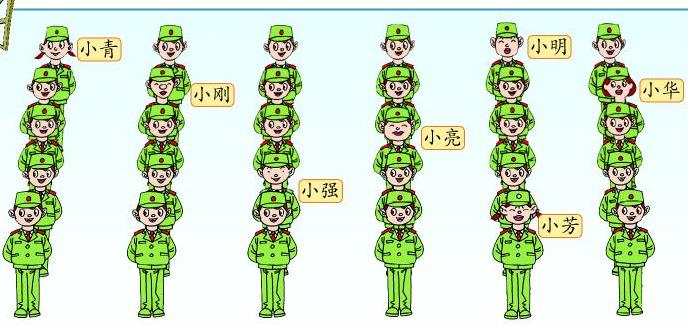 第5行
第4行
第3行
第2行
第1行
第1列
第2列
第3列
第4列
第5列
第6列
4
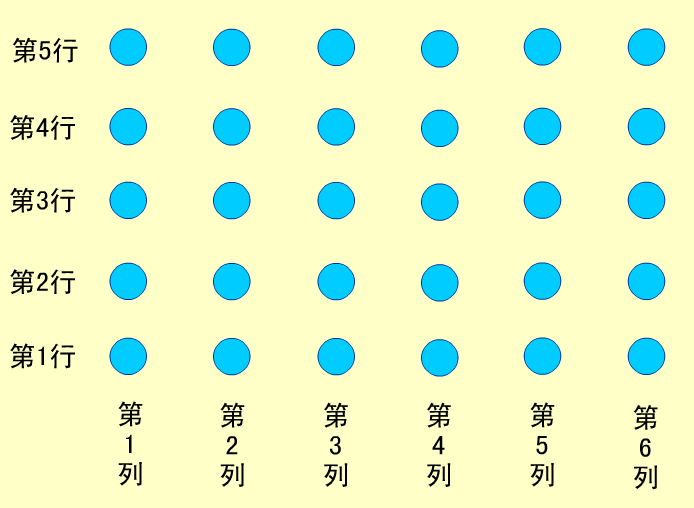 小刚
小强
小芳
小强在第三列第二行。
小芳在第五列第一行。
小刚在第二列第四行。
4
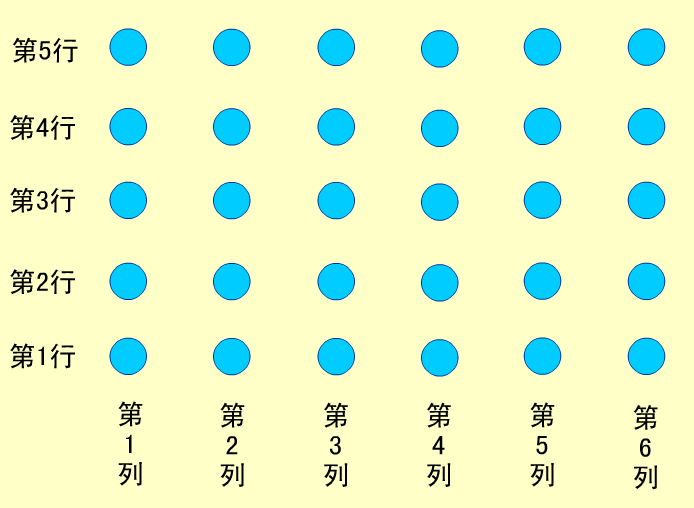 小强
小强 ：（3，2）
5
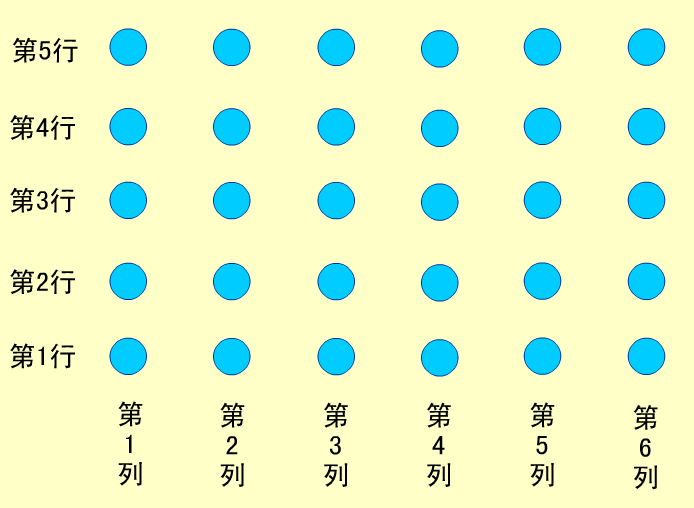 小刚
小刚 ：（2，4）
5
小明
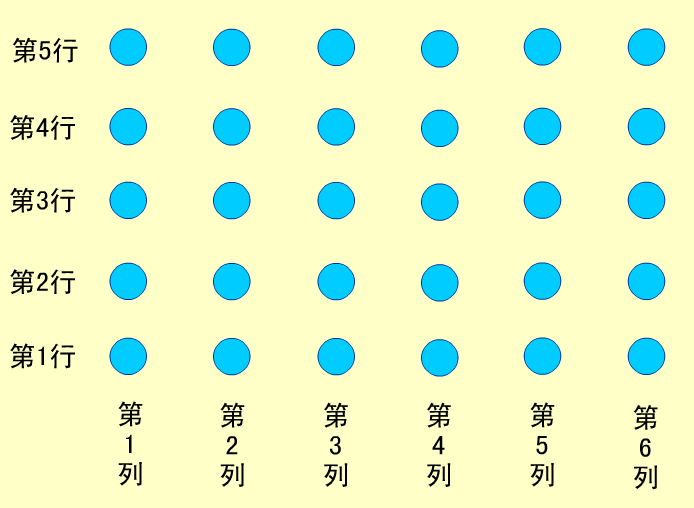 小青
小华
小明：（5，5）
小青：（1，5）
小华：（6，4）
6
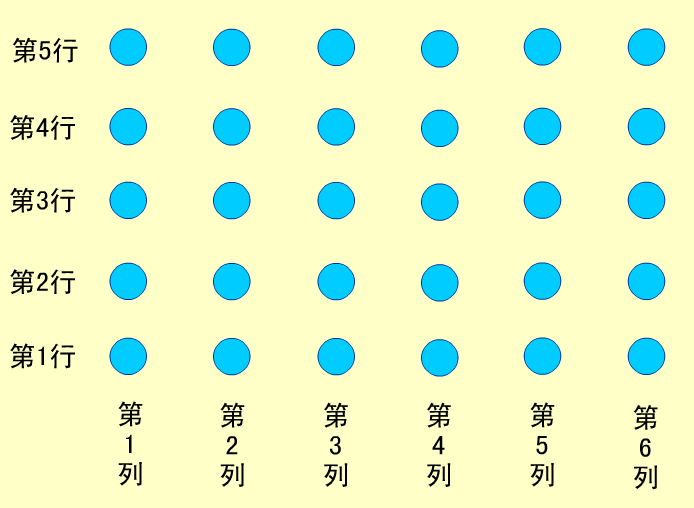 0
6
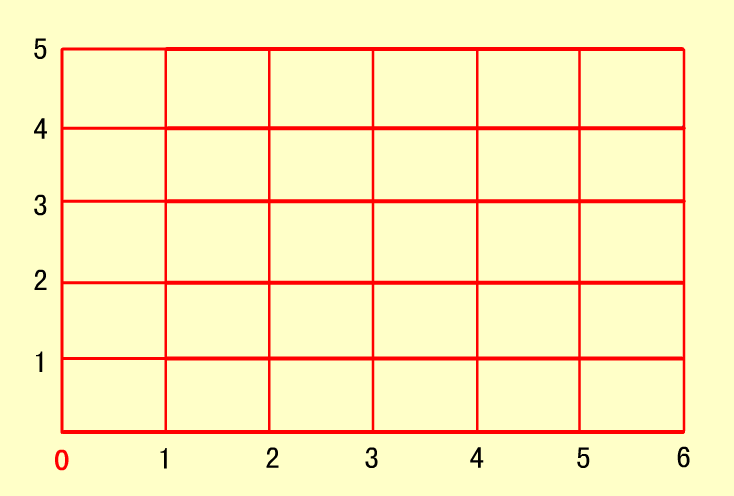 小丽
小强
小军
小强（3，2）小军（1，1）小丽（5，4）你能在图中标出他们的位置吗？
7
下面是某幢楼报箱平面图。
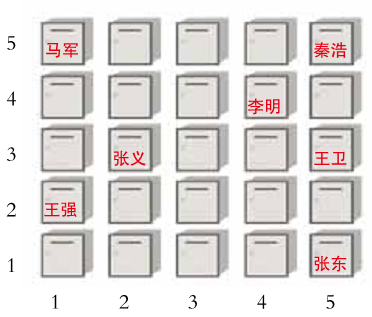 （1）你能用数对表示出王强家、张东家报箱的位置吗？
（2）陈军家报箱的位置是（4,2）,你能在图中标出来吗？
陈军
(1,2)
(5,1)
（3）你还能知道什么？
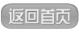 .
.
.
.
C
E
F
G
填一填，标一标。
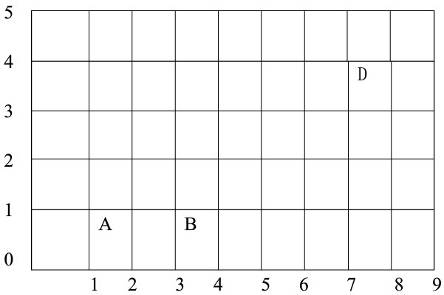 ·
·
·
（1）点A的位置可用数对（     ）表示，点B的位置可用数对（     ）表示，点D的位置可用数对（     ）表示。
（2）点C、E、F、G的位置分别是（1,3）、（4,4）、（6,3）、（9,5），请你在图中标出它们。
（3）用   标出可能是（5，x）的点。
1 , 1
7 , 4
3 , 1
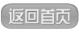 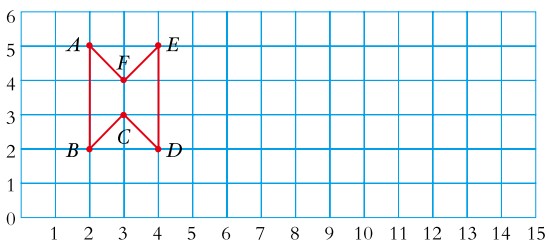 (2,5)
(4,5)
(11,5)
（3,4）
(9,4)
(13,4)
(10,2)
(12,2)
(2,2)
(4,2)
（3,3）
（1）用数对表示图    中各顶点的位置。
（2）请你也设计一个图形（顶点在横线和竖线的交点上）， 
         并用数对表示各顶点的位置。
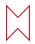 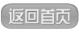 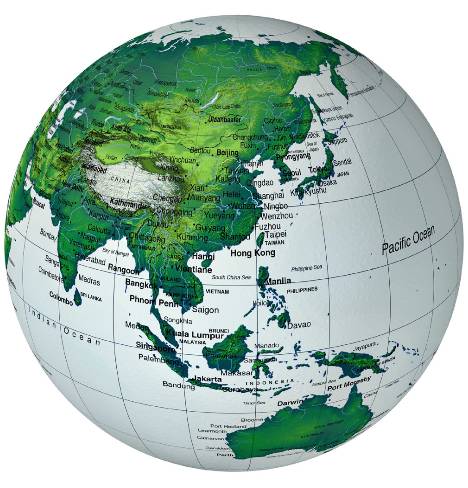 地球仪或地图上有横线和竖线，连接两极点的竖线叫经线，垂直于经线的横线圈为纬线。根据经纬线可以确定地球上任何一点的正确位置。如北京在北纬40º，东经116º。
你知道吗？
笛卡尔是法国著名的数学家。有一天，他生病卧床，但还在反复思考一个问题：用什么办法，才能将“点”和“数”联系起来呢？突然，他看见屋角上的一只蜘蛛在上边左右拉丝。他想，可以把蜘蛛看做一个点，蜘蛛的每个位置就能用一组数确定下来。于是在蜘蛛的启示下，笛卡尔发明了数对。
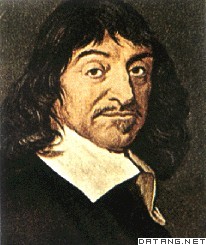 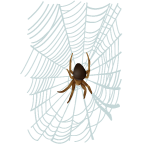 4
3
2
1
2
3
4
5
6
7
8
9
老师赠言
赞
学
穷
心
数
其
无
哦
连
例
否
重
无
快
送
峨
南
是
棵
乐
阴
押
让
中
家
但
福
1
难
甲
法
象
好
考
懂
乐
学
(2,4)  (5,1)  (6,4)  (9,1)  (7,4)  (2,2 )  (4,3)  (3,4)
12
学好数学,其乐无穷!